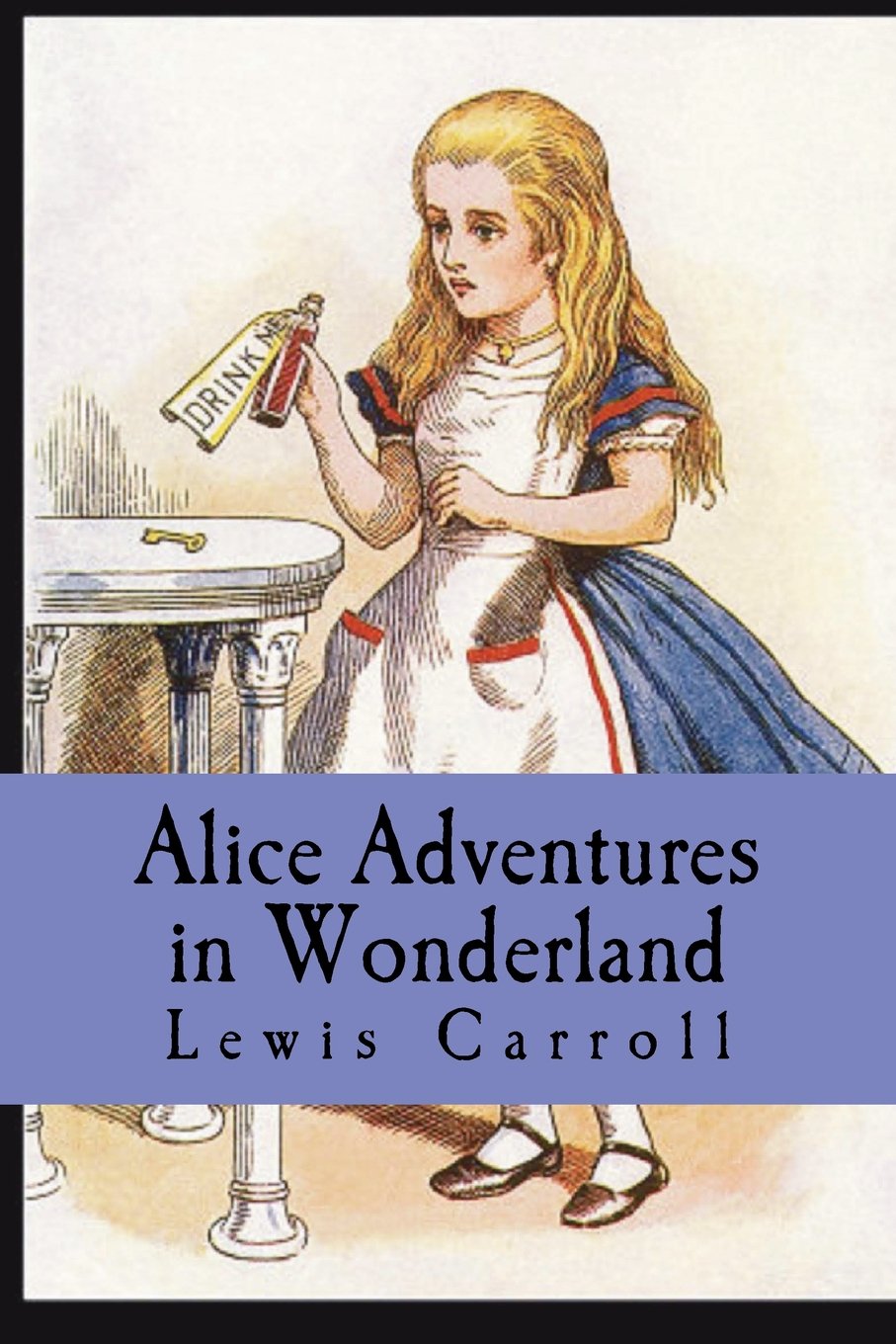 Adapted from the original text, Alice Adventures in Wonderland, by Luis Carroll.
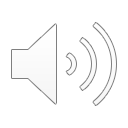 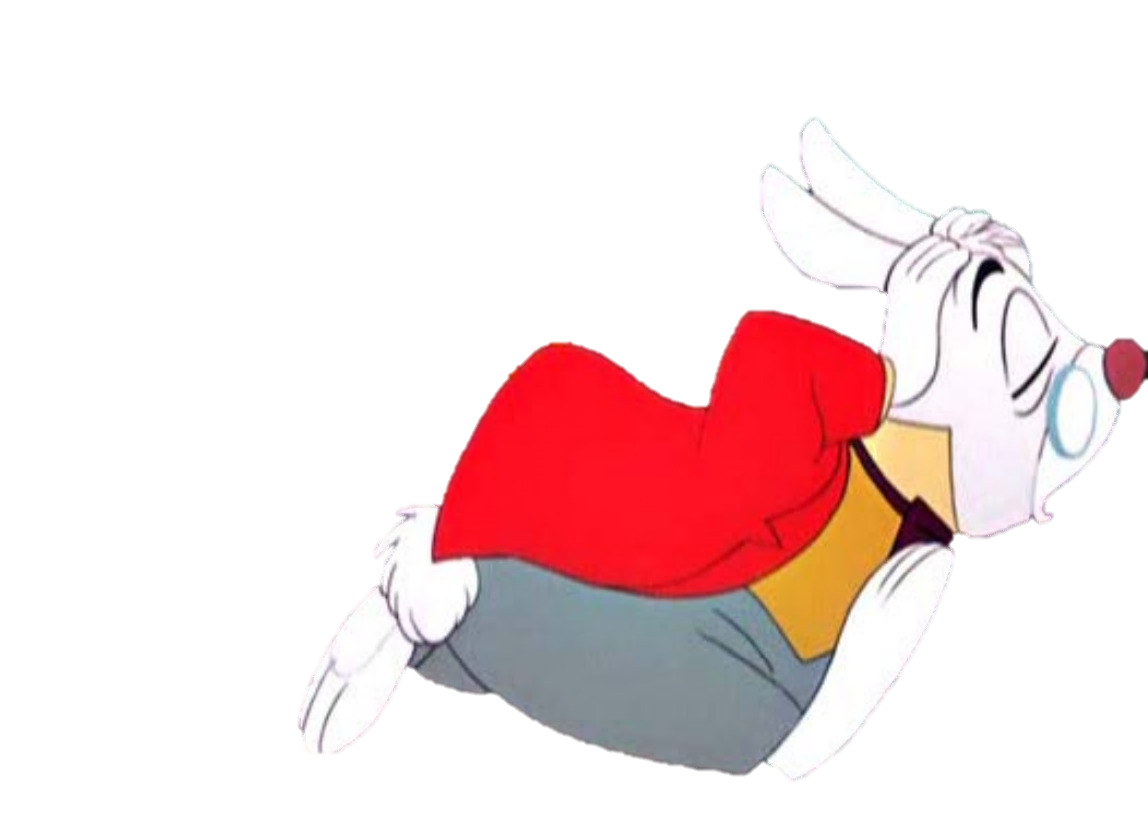 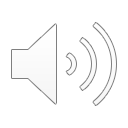 [Speaker Notes: Alice is sleepy when she sees a rabbit.]
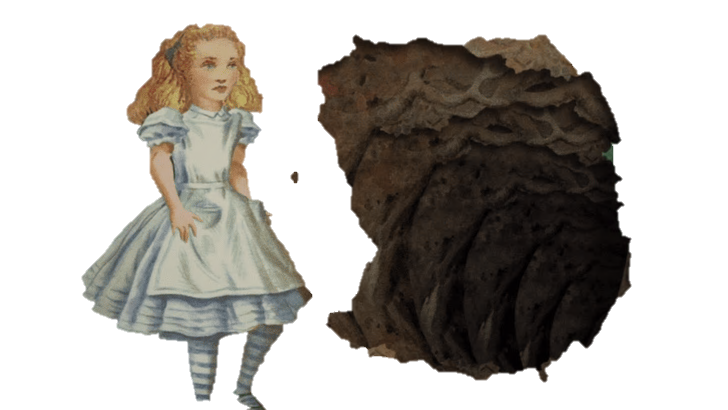 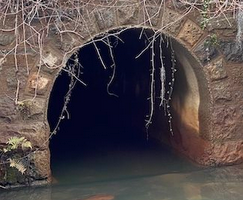 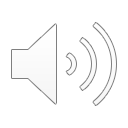 [Speaker Notes: Alice follows the rabbit down a big hole.]
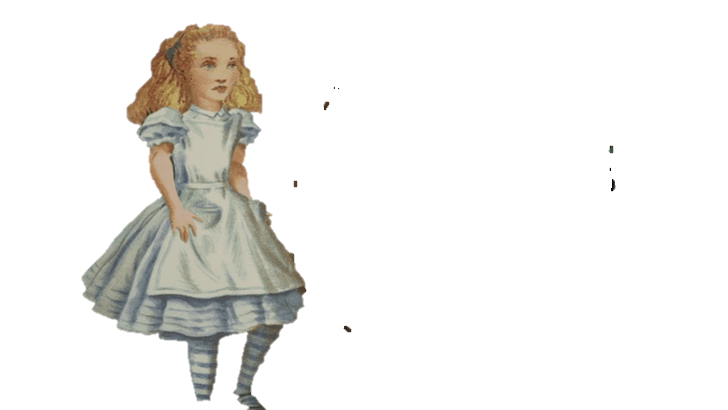 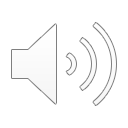 [Speaker Notes: Alice drinks a potion that she finds, and it makes her so big!]
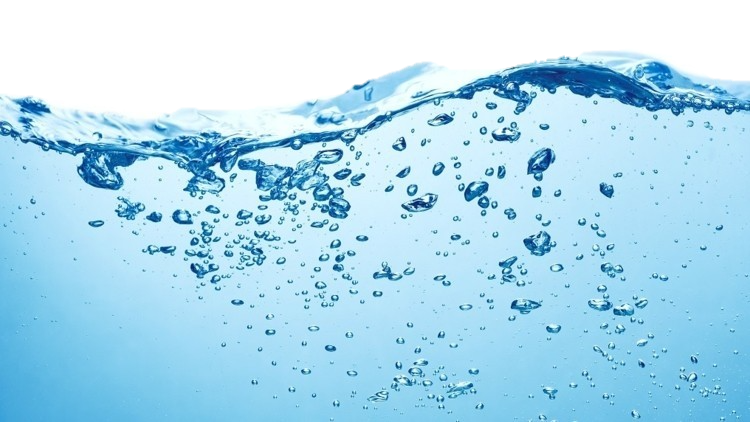 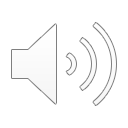 [Speaker Notes: Alice gets scared and starts crying. She cries so much she is in a bath of tears!]
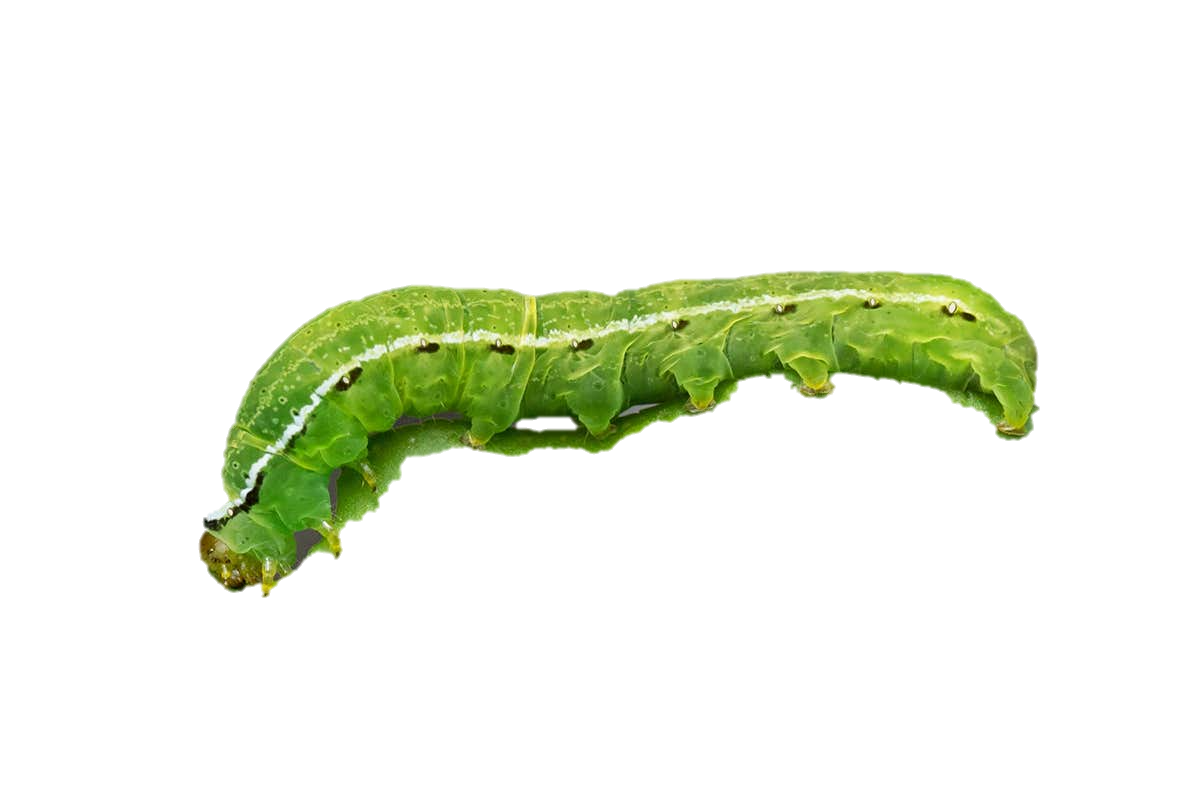 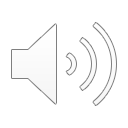 [Speaker Notes: Alice finds a caterpillar. He asked Alice a lot of questions.]
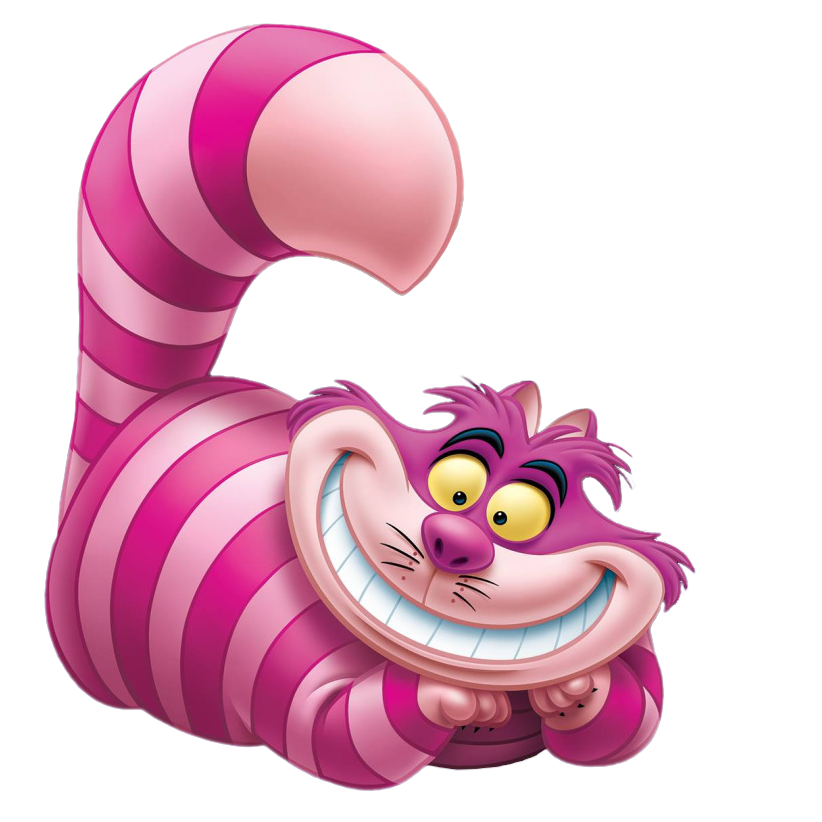 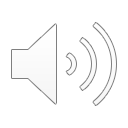 [Speaker Notes: Then she finds a cat. His name is Chesire Cat. He has a scary smile. Alice doesn’t like his smile.]
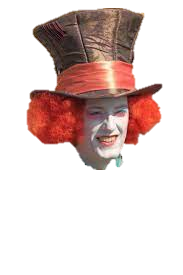 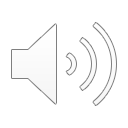 [Speaker Notes: Alice then meets the Mad Hatter. She does not like him either, so she runs through a door to a garden.]
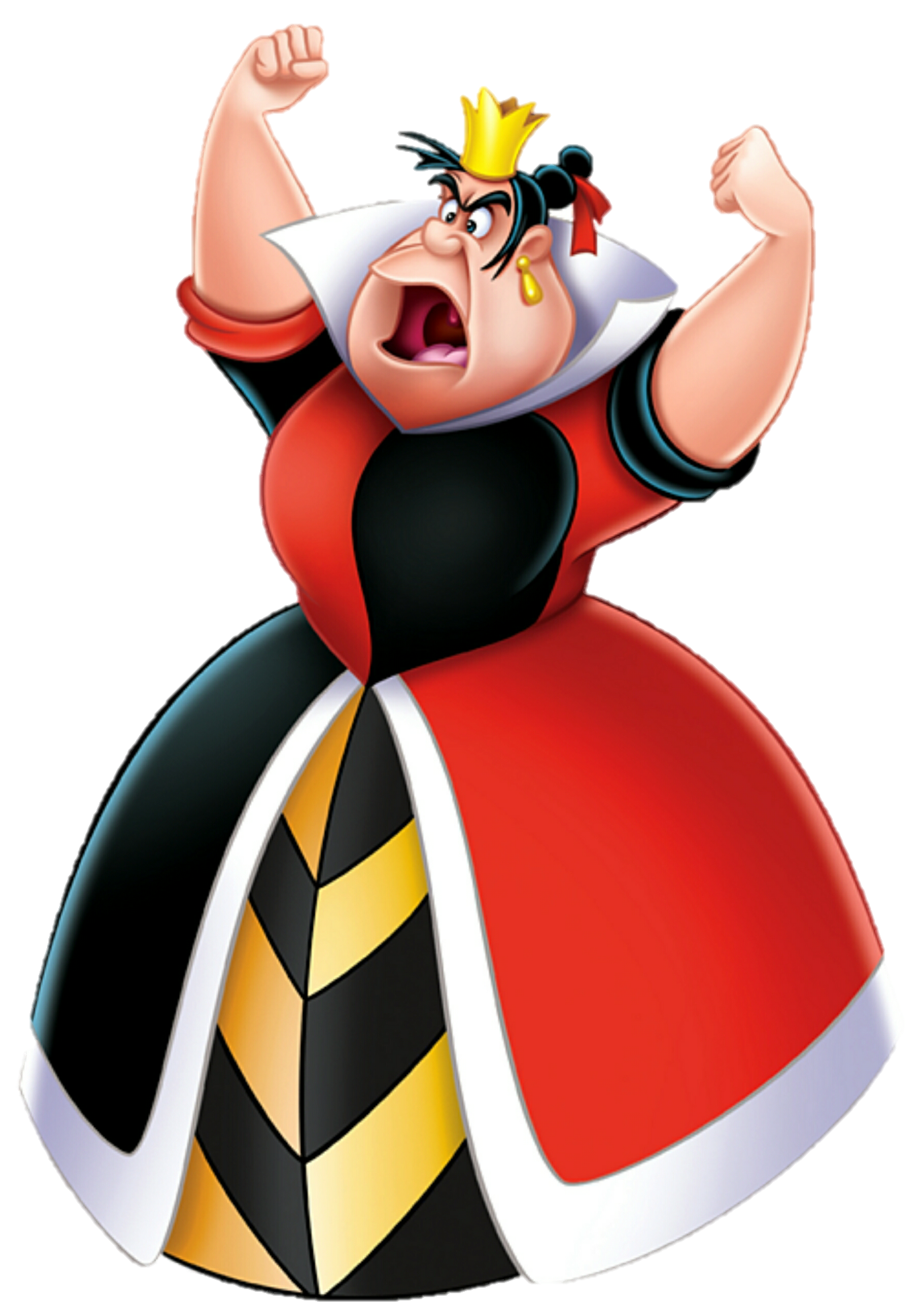 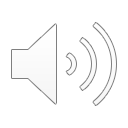 [Speaker Notes: In the garden, Alice finds the Queen. But the queen is mean and sends Alice to jail!]
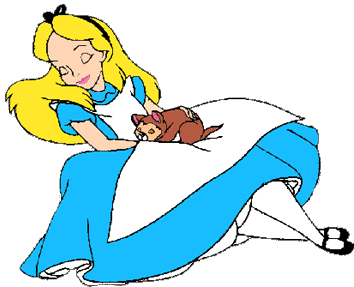 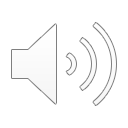 [Speaker Notes: Alice is asleep, but her sister wakes her up. Alice tells her sister about her dream.]
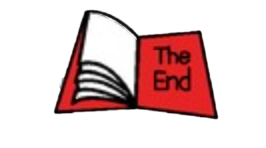 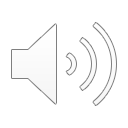 [Speaker Notes: The End.]
This Adapted Literature resource is available through the Sherlock Center Resource Library. The text and graphics are adapted from the original source. These resources are provided for teachers to help students with severe disabilities participate in the general curriculum. Please limit the use and distribution of these materials accordingly.
Paul V. Sherlock Center on Disabilities / RI College
600 Mt. Pleasant Avenue, Providence RI 02908
www.sherlockcenter.org